Методическое объединение воспитателей                      тема:Расширение психологического обеспечения  учебно-воспитательного процессаповестка: - Современные гуманистические модели педагогической помощи детям с ОВЗ- Индивидуальная беседа как ведущий метод воспитания с отдельным учеником
Не может быть аномальным ребенок – возможно лишь аномальное развитие. В любом случае ребенок остается ребенком.
Задача взрослого – создать адекватные условия для развития ребенка с учетом его особенностей.
Чужой бедою жить не все умеют,Голодных сытые не разумеют.Тобою, жизнь, балован я и пытан,И впредь со мною делай что угодно,Корми как хочешь, но не делай сытым,Глухим, не понимающим голодных.(К. Кулиев)
В современных концепциях воспитания, отличающихся гуманистической сущностью, выделяется понятие  "педагогическая поддержка". Имея исторические корни, педагогическая поддержка вобрала в себя лучшие традиции и достижения отечественной и зарубежной личностно-ориентированной педагогики. Педагогическая поддержка представляет собой явление, в котором наиболее отчетливо проявляются  процессы демократизации и гуманизации образования, социализации и индивидуализации личности.
Педагогическая поддержка – это особая  деятельность педагога, осуществляемая в рамках  совместных с ребенком действий,   направленных  на определение его интересов, целей, возможностей и путей преодоления препятствий, мешающих ему сохранить свое человеческое достоинство и самостоятельно достигать желаемых результатов в обучении,  самовоспитании, общении и образе жизни (О. С.  Газман).
Педагогическая поддержка – процесс, в ходе которого взрослый сосредотачивается на позитивных сторонах и преимуществах ребенка с целью укрепления его самооценки, помогает поверить в себя, поддерживает при неудачах.
Педагогическая поддержка
Это такая организация воспитания, которая полностью основывается на обращении к внутренним силам и способностям ребёнка (подростка) и его САМОпроцессам, проявляемым в действии: САМОпознание,САМОнаблюдение, САМОлюбие,САМОразвитие,САМОкритика, САМОпрогноз, САМОорганизация, САМОуправление, и другие.
Педагогическая поддержка
предполагает полный отказ от авторитарной педагогики воздействия с опорой на наказание, понуждение, прямое принуждение, нетерпимость к недостаткам и ошибкам, публичной проработке, вызов родителей, манипулирование мнением друзей ребёнка, требование  беспрекословного повиновения.
Вся деятельность по оказанию педагогической поддержки строится поэтапно.1 этап – диагностический2 этап - реализационный
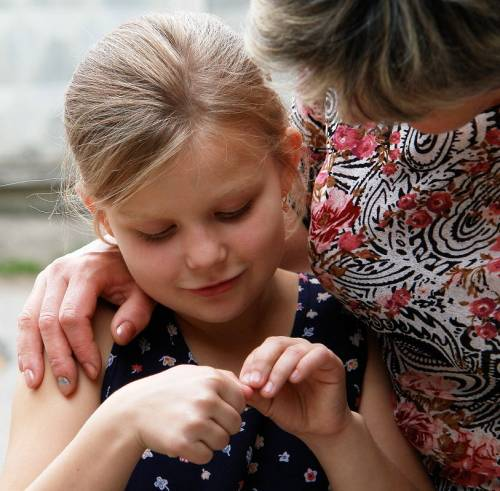 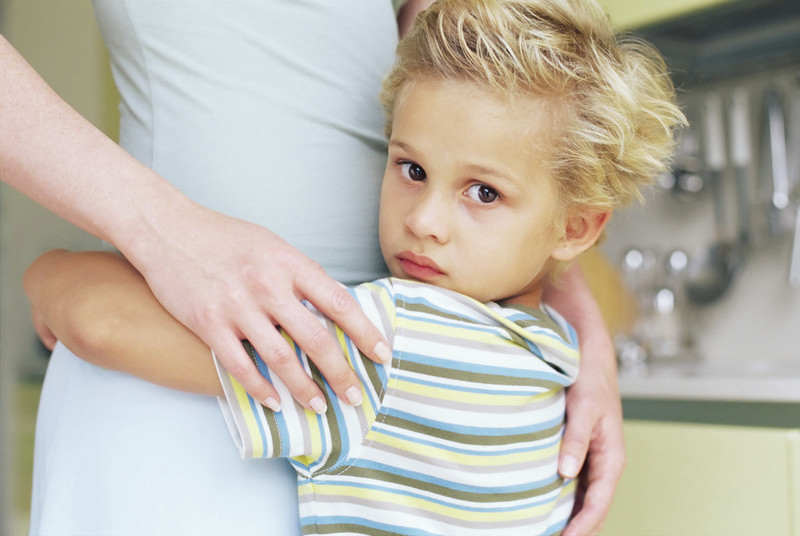 Принципы поддержки
О.С. Газман охарактеризовал следующие гуманистические принципы воспитания как наиболее важные: • ребёнок не может быть средством в достижении педагогических целей;• самореализация педагога — в творческой самореализации ребёнка;• всегда принимай ребёнка таким, какой он есть, в его постоянном изменении;• все трудности непринятия преодолевай нравственными средствами;•  не унижай достоинства своей личности и личности ребёнка;• дети — носители грядущей культуры; соизмеряй свою культуру с культурой растущего поколения; воспитание — диалог культур;• не сравнивай никого ни с кем, сравнить можно результаты действий;• доверяя — не проверяй!•  признавай право на ошибку и не суди за неё;•  умей признать свою ошибку;•  защищая ребёнка, учи его защищаться.
Условия успешности педагогической поддержки
-Если ребенка подбадривают, он учится быть благодарным.-Если ребенок растет в честности, он учится быть справедливым.-Если ребенок растет в безопасности, он учится верить в людей.-Если ребенка постоянно критикуют, он учится ненавидеть.-Если ребенок растет во вражде, он учится агрессивности.-Если ребенка высмеивают, он становится замкнутым-Если ребенок растет в упреках, он учится жить с чувством вины.
Вопрос о педагогической поддержке ребенка затрагивает  немаловажную  проблему  – каким должен быть современный педагог, каким образом должна быть построена его деятельность в данной сфере?
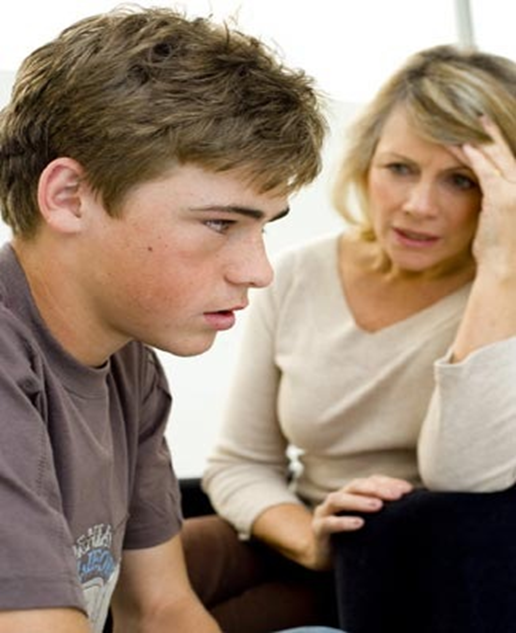 Для анализа эталонной модели педагога,  работающего в русле оказания педагогической помощи и поддержки  существует  понятие "гуманистическая позиция педагога"
Признаки  гуманистической позиции • направленность на ребенка (и других людей),  связанную с заботой,  интересом, любовью, содействием развитию его личности и максимальной  самоактуализации  его индивидуальности; • направленность на себя, связанную  с потребностью в  самосовершенствовании  и самореализации в сфере педагогического труда; • направленность на предметную сторону профессии
Факторы, обуславливающих развитие гуманистической позиции педагога.
субъективные (личностные) 

- принятие  основных гуманистических ценностей,  развитие рефлексивных  и проективных способностей,   компетентность
- потребность в  личностном саморазвитии;  принятие себя и ребенка; позитивное ценностное отношение к себе; отношение  к  другому как  самоценности;  уверенность в возможностях и  способностях  каждого ребенка;  
- установка на личностное поведение вместо ролевого;  отказ от "долженствования" и соответствия чужим ожиданиям,  готовность к открытому общению;  установка на диалог; способность открыто выражать  свои  чувства;  эмоциональная самореализация; способность к взаимодействию;  эмпатийное  понимание вместо  оценочного;  чувство эмоционального настроя группы и человека; принятие его; 
- осознание ответственности за собственный выбор; 
- педагогический такт, деликатность, творчество.
объективные (внешние)
- ориентирован  на развитие ребенка,  создает условия для самоопределения,  самореализации; помогает  в личностном  развитии;  актуализирует мотивационные  ресурсы человека; 
- владеет технологией индивидуальной и групповой работы; активно участвует в групповом взаимодействии; выступает как источник разнообразного опыта, к которому всегда можно обратиться за помощью; умеет работать в диалогических формах  и в ситуации выбора; 
- обеспечивает сотрудничество  в  принятии  решения между всеми участниками  образовательного процесса; использует договор как способ взаимодействия с другими людьми; умеет работать "с целями " ; создает доверительную атмосферу  во  взаимодействии; 
- хорошо знает самого себя,  анализирует результаты  собственной деятельности;  способен ее перестраивать; учит учиться,  самостоятельно решать свои проблемы; 
- способен брать на себя ответственность.
объективно- субъективные связанные с организацией профессиональной среды,  профессионализмом руководителей,  качеством управления  образовательной системой.
- атмосфера  образовательного учреждения,  характеризующаяся доверительностью, совместной деятельностью детей и взрослых,  совместным творчеством;  организация  личного опыта жизни и работы самих взрослых в условиях свободы и ответственности; 
- объективизация в педагогическом  сообществе личностных ценностей и смыслов; наличие обратной связи о состоянии,  развитии, трудностях и проблемах  всех членов образовательного процесса;  психологизация  всего образовательного процесса.
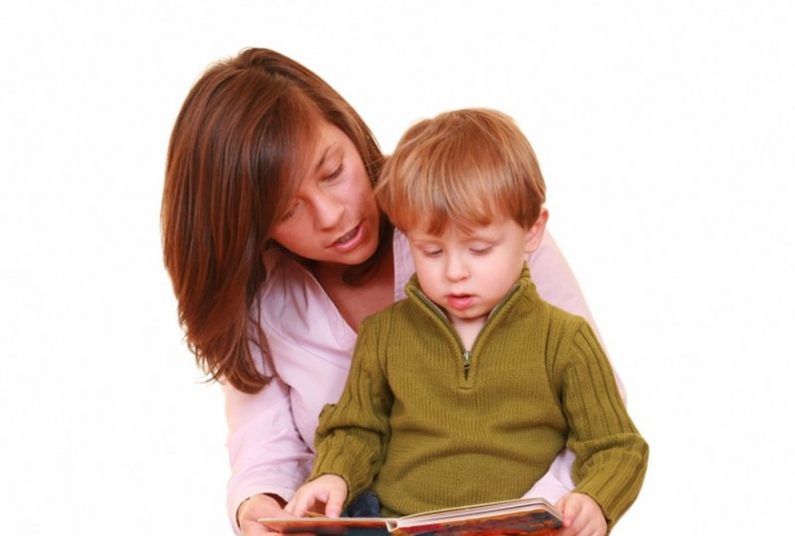 Результаты анкетирования101 балл и выше - выраженная направленность на учебно-дисциплинарную модель педагога с ребенком91 – 100 балл - умеренная направленность на учебно-дисциплинарную модель81 – 90 баллов - умеренная ориентированность на личностную модель взаимодействия с ребенком80  баллов и ниже – выраженная ориентированность на личностную модель взаимодействия
[Speaker Notes: Результаты анкетирования]
Учебно-дисциплинарная модель взаимодействия с ребенком предполагает, что субъектом деятельности является только педагог, ребенку отводится пассивная роль как объекта воздействия со стороны, педагога, преобладает авторитарный стиль руководства.
Личностная модель взаимодействия означает, что педагог признает в качестве субъектов деятельности себя и ребенка, создает условия для саморазвития; преобладает демократический стиль общения, сотрудничество.
Притча о змееЖила – была ядовитая и злобная змея. Однажды она повстречала мудреца и, поразившись его доброте, утратила свою злобу.  Мудрец посоветовал ей прекратить обижать людей и змея решила начать жить по – новому, не нанося никому вреда. Но как только люди узнали об этом, они тут же стали таскать её за хвост и бросать в неё камни. Мудрец увидел, что происходит и, выслушав жалобы змеи ,сказал:«Я просил чтобы ты перестала причинять людям страдания и боль, но я не говорил, чтоб ты перестала шипеть и отпугивать их!»Мораль: Можно научиться противостоять злу, не причиняя зла в ответ